Семейный бюджет и расходы семьи
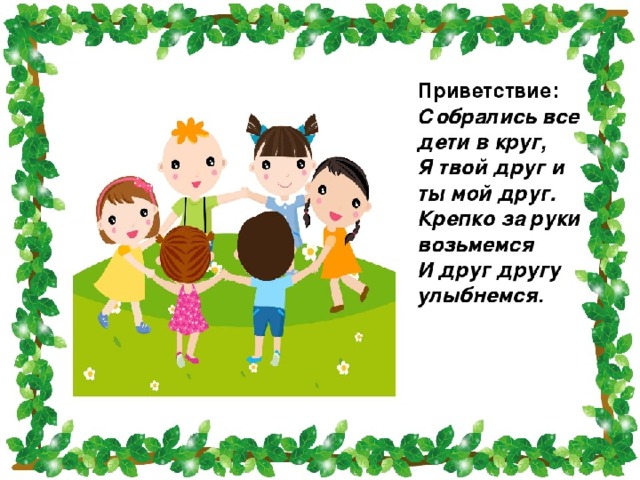 семья
ЗАРПЛАТА
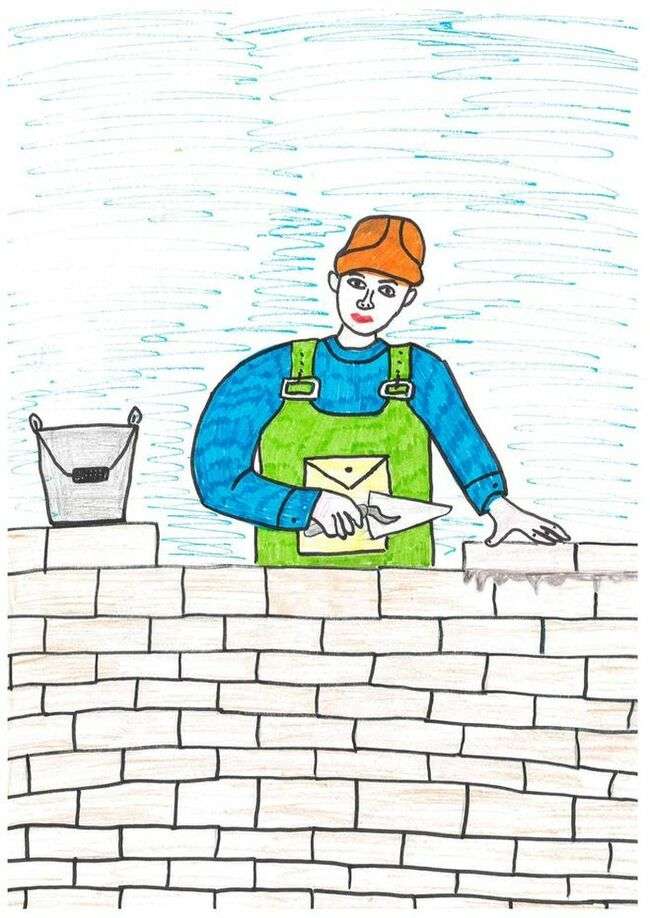 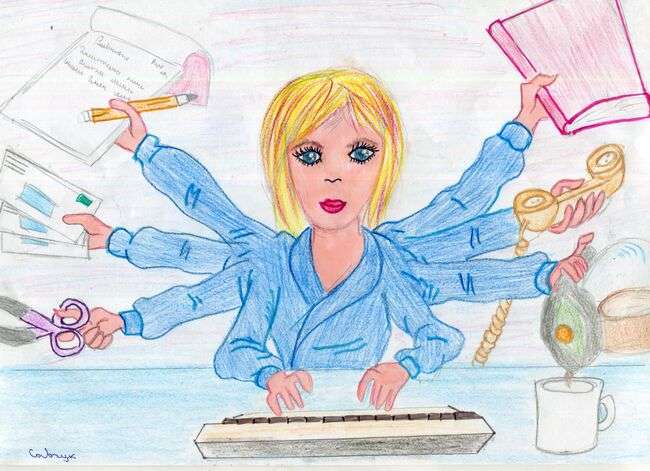 пенсия
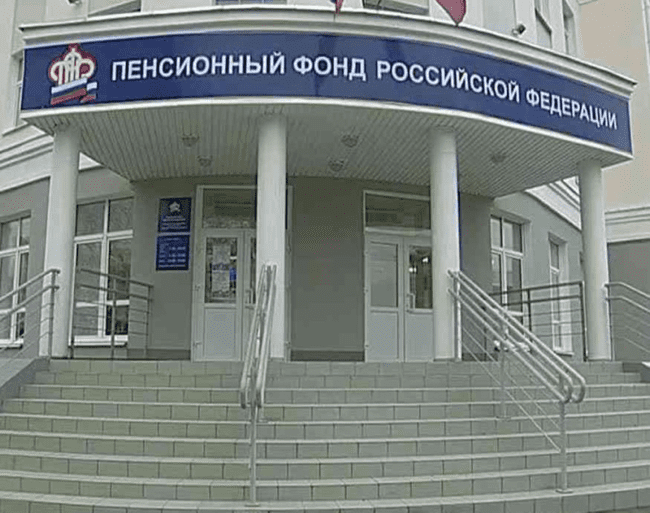 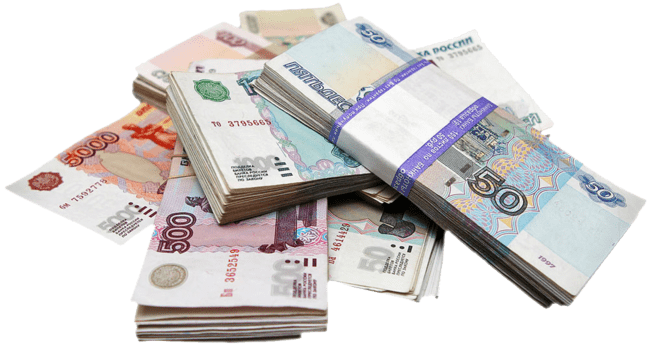 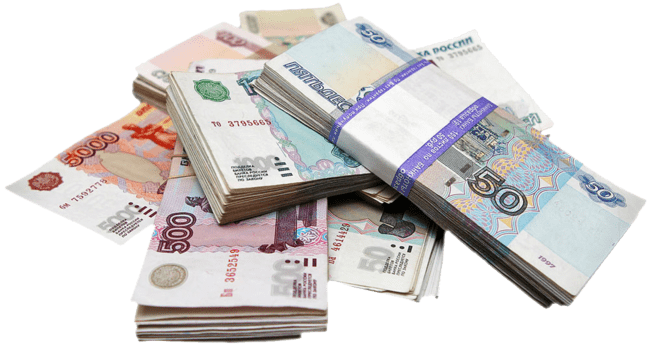 стипендия
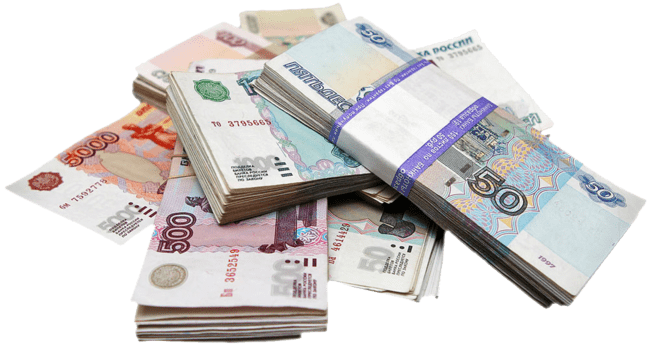 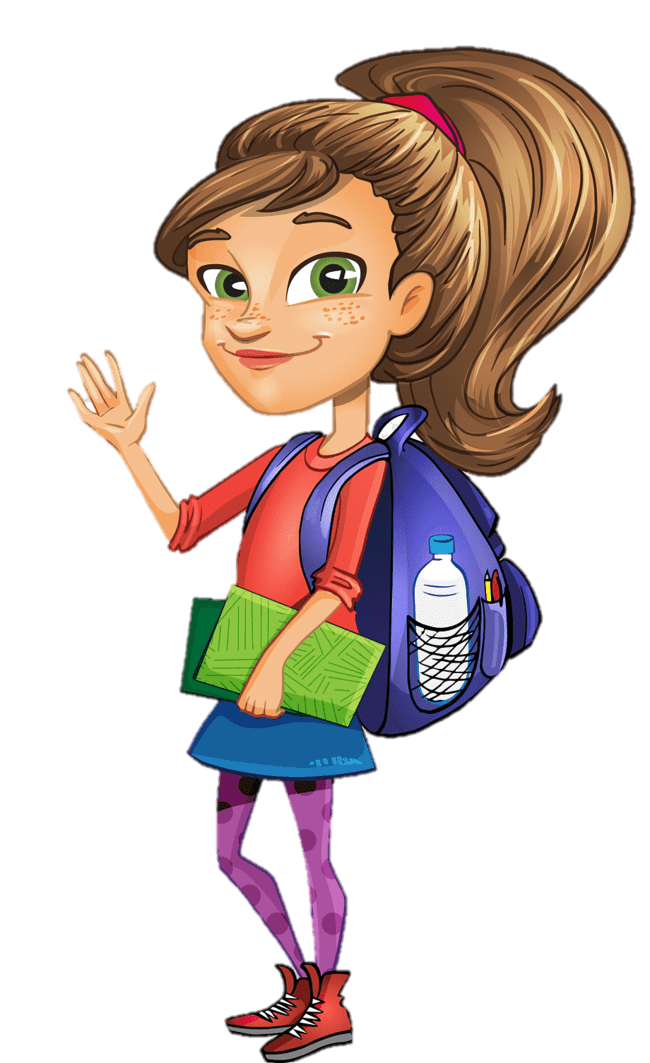 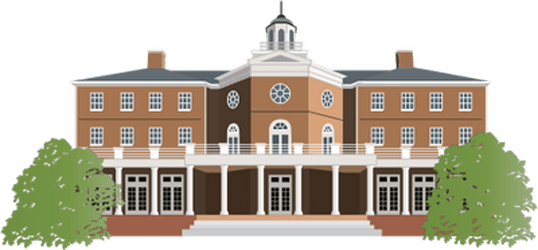 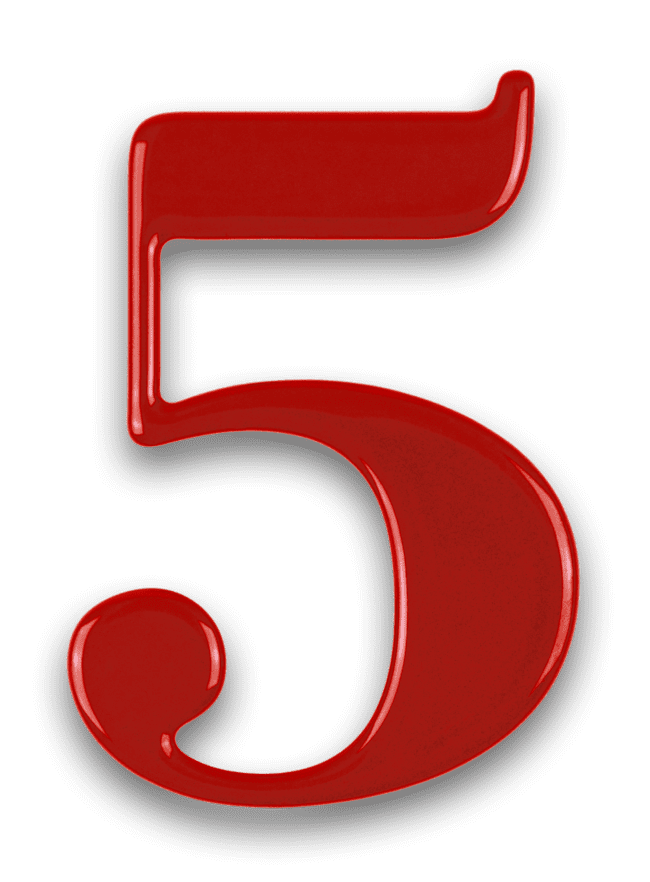 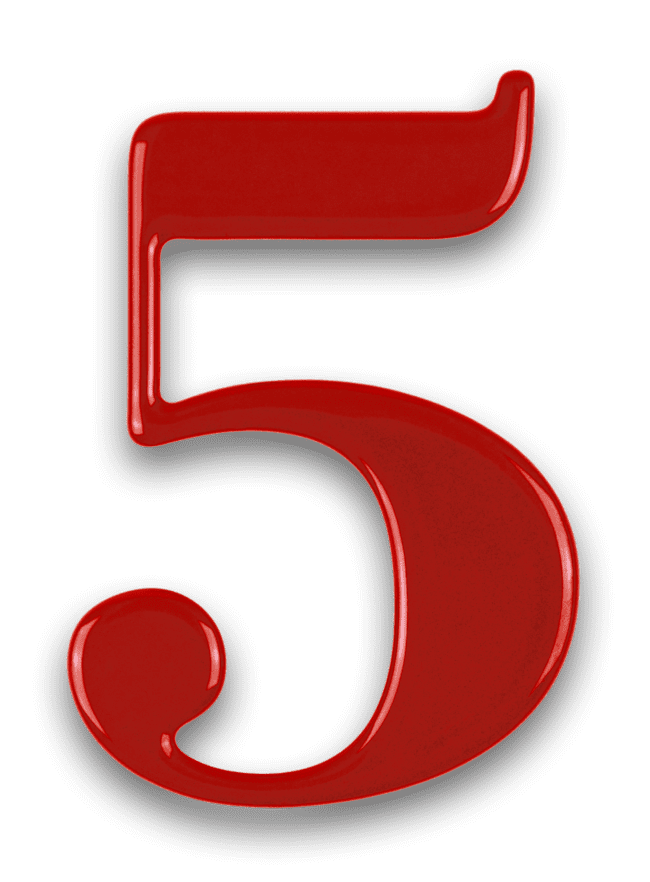 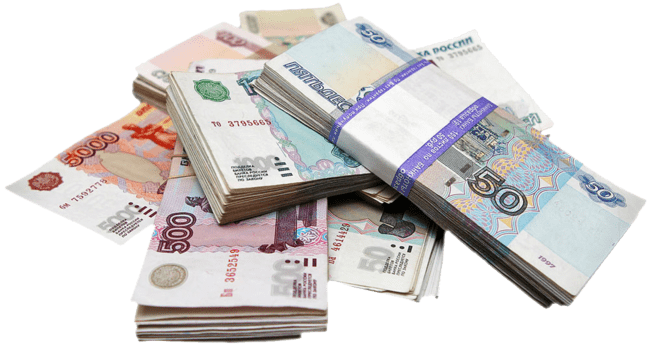 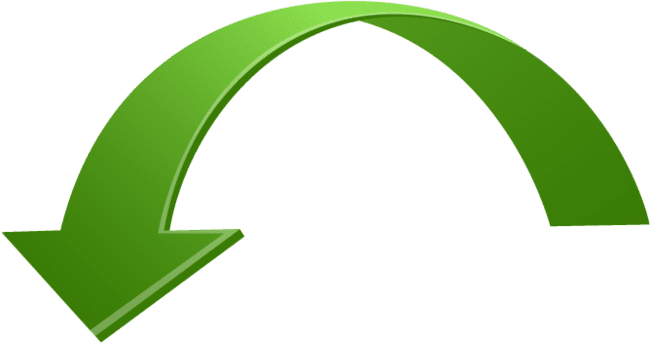 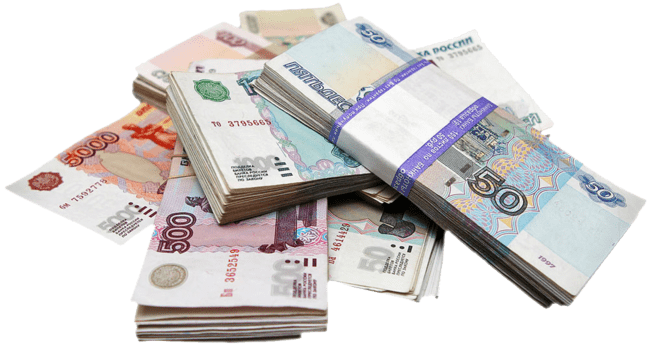 ДОХОД
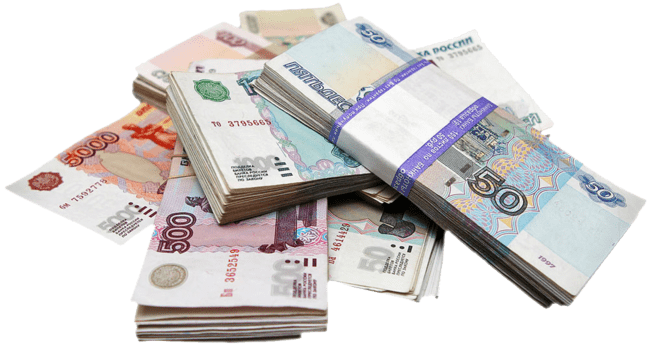 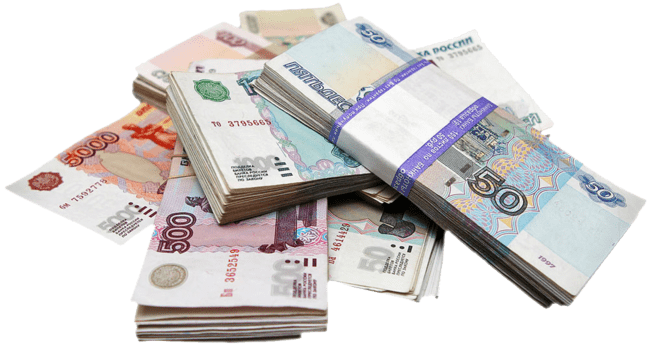 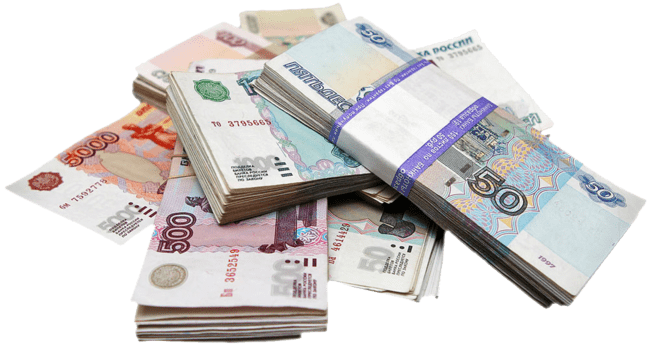 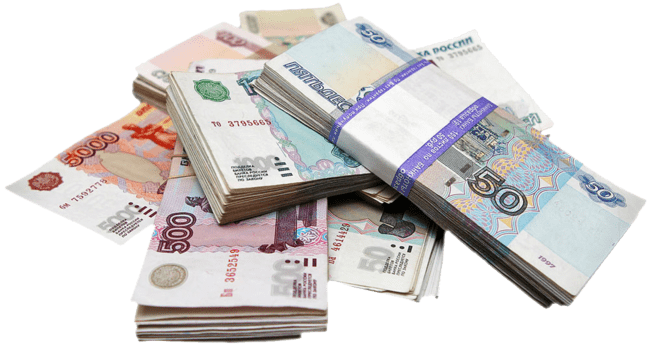 РАСХОД
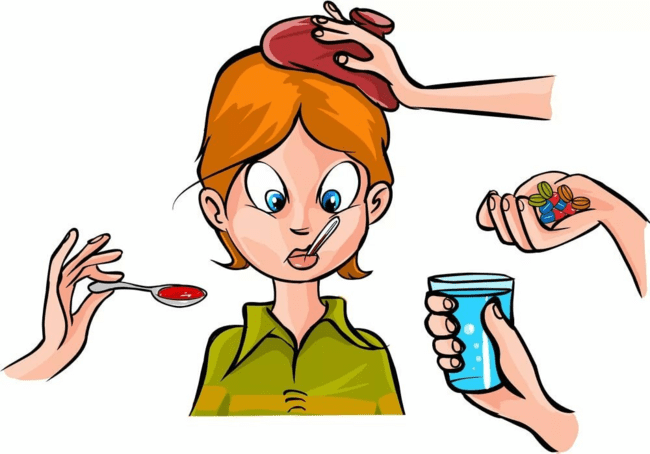 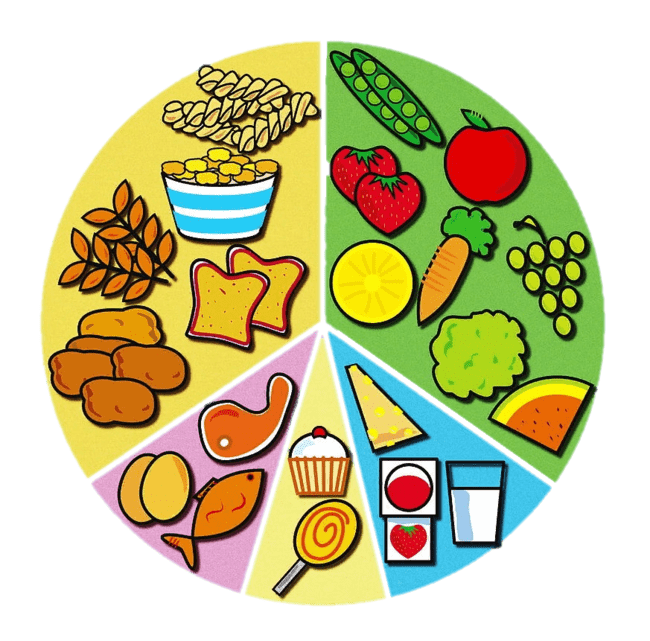 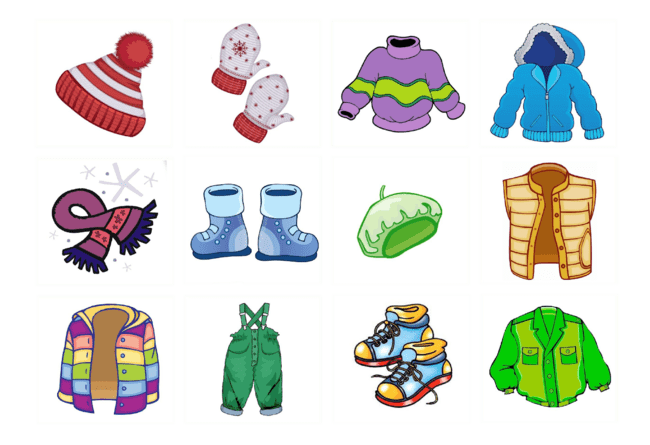 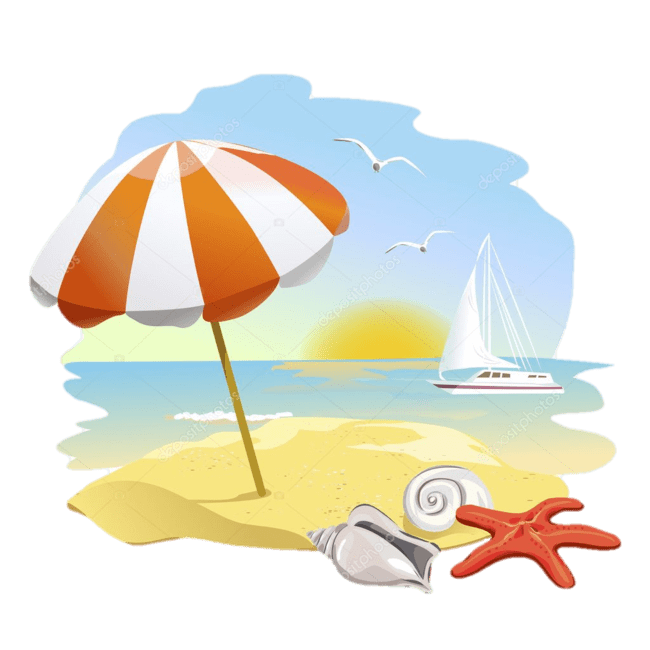 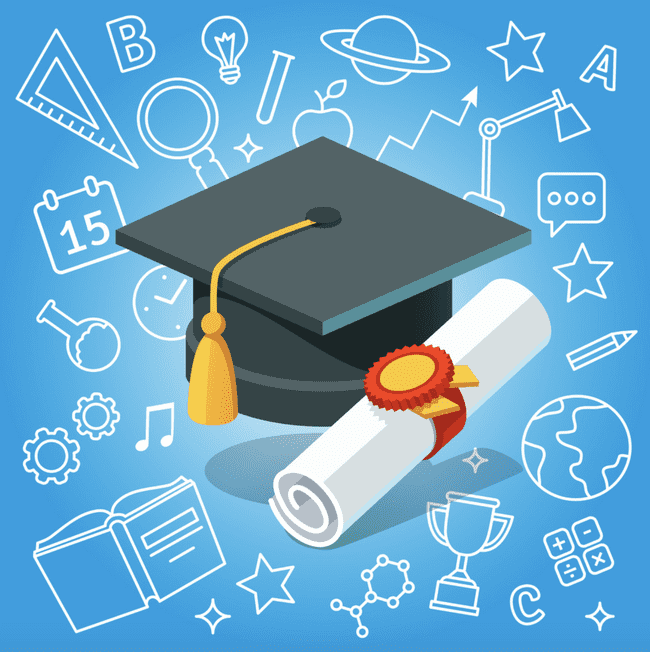 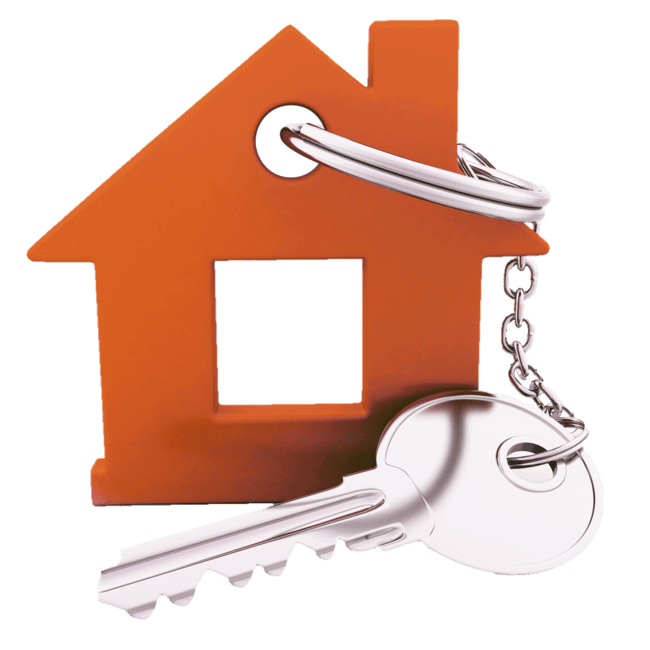 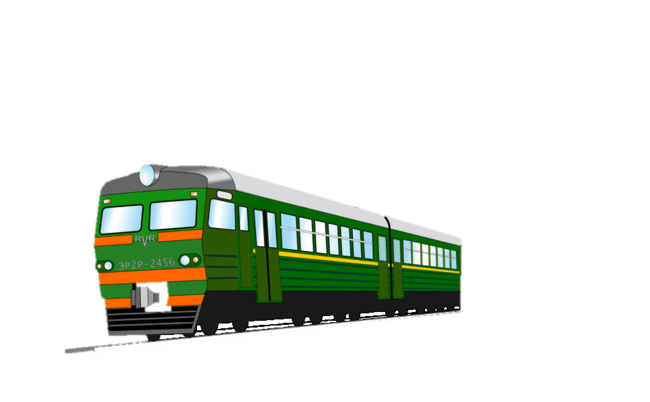 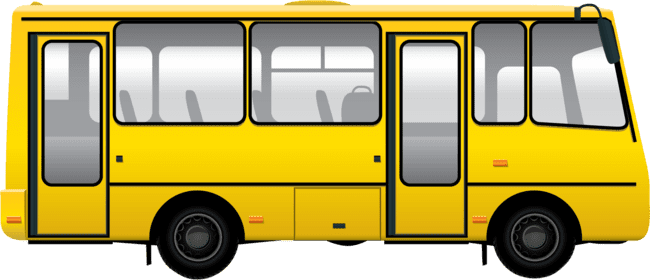 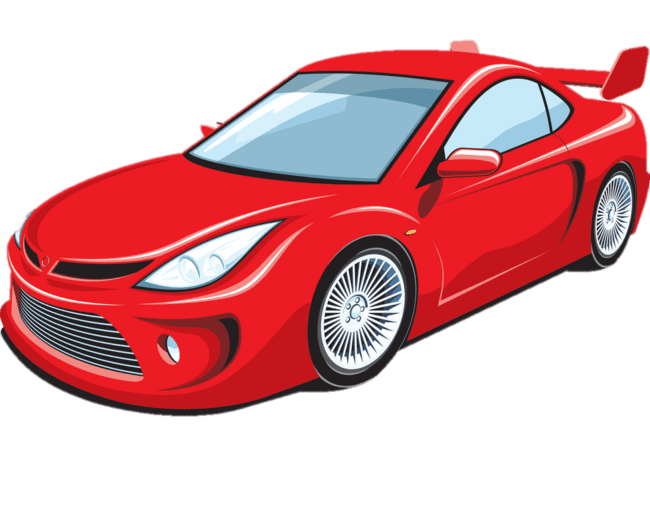 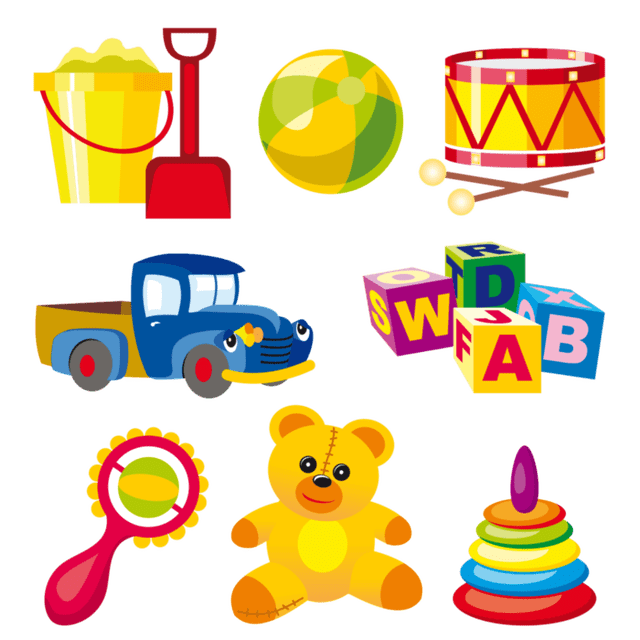 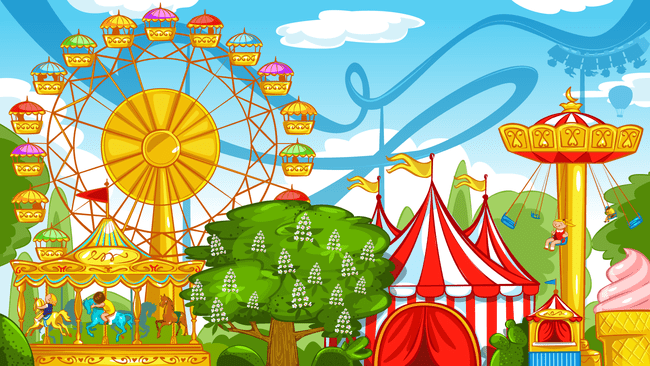 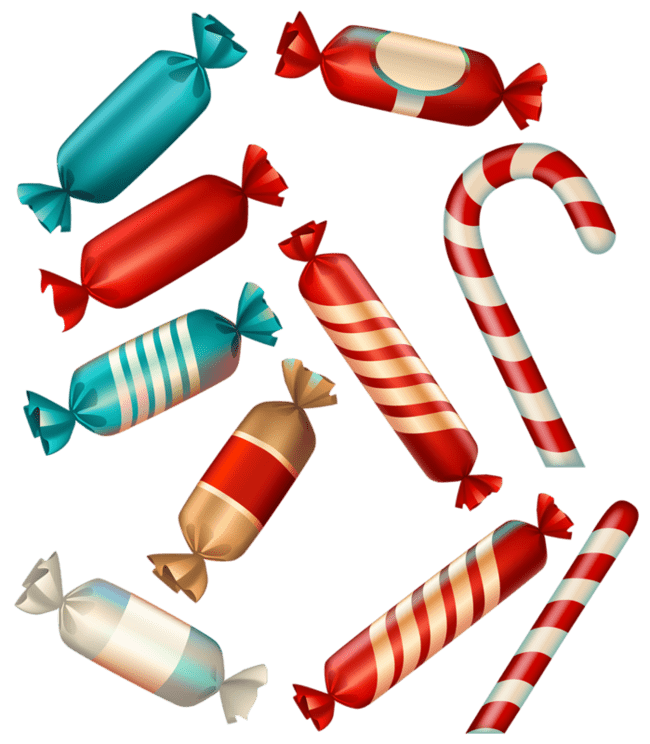 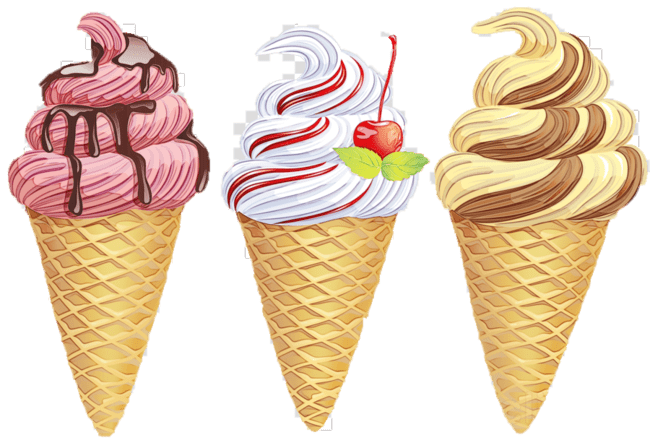 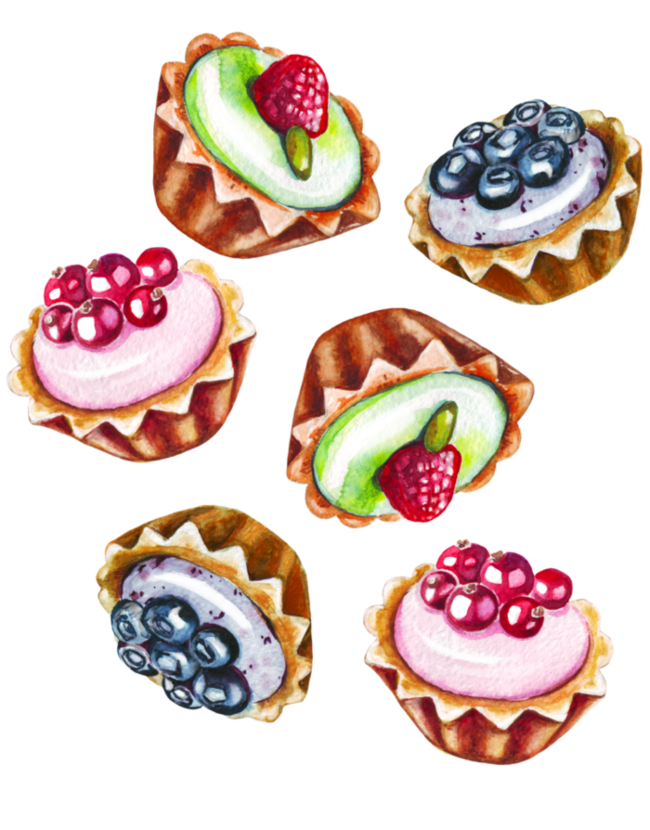 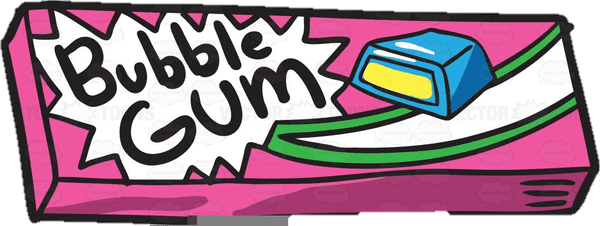 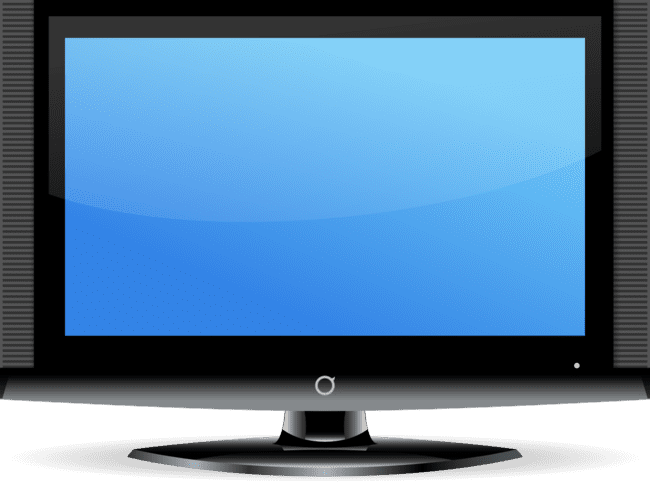 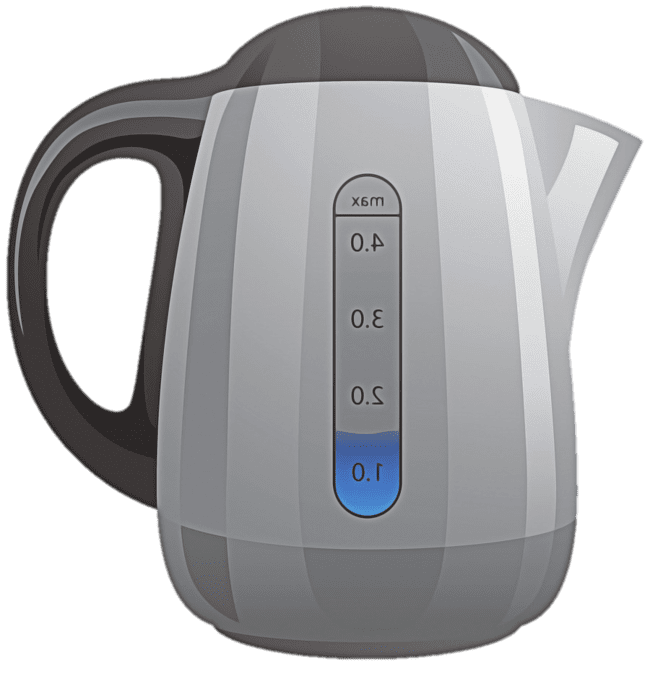 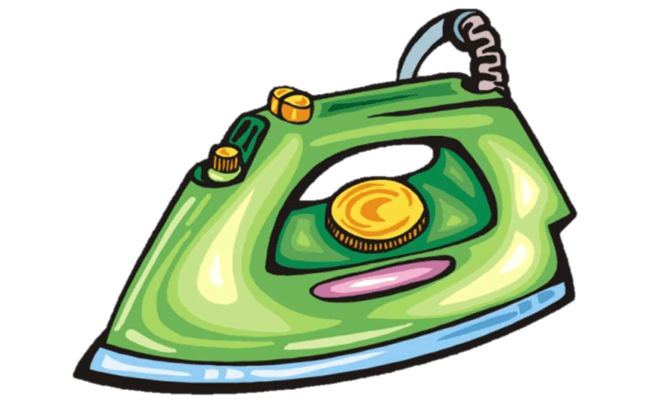 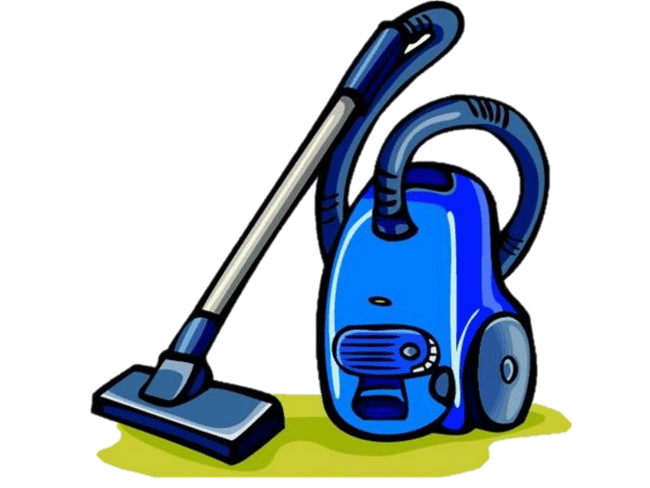 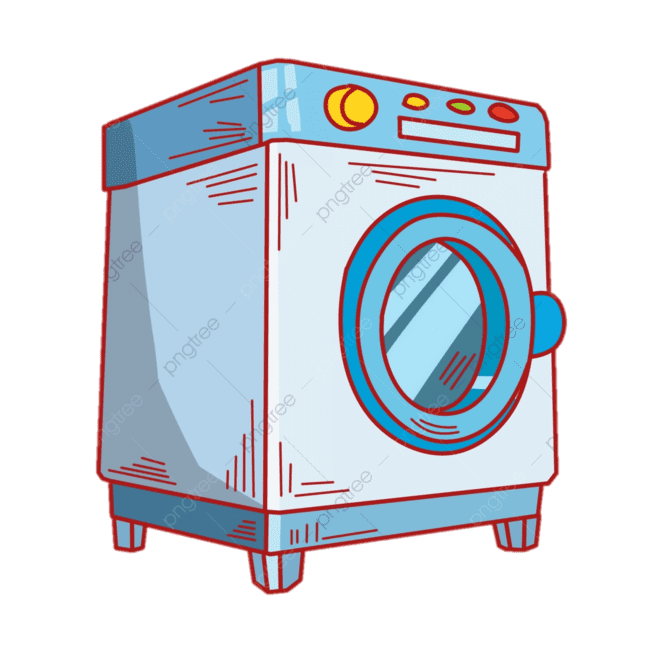 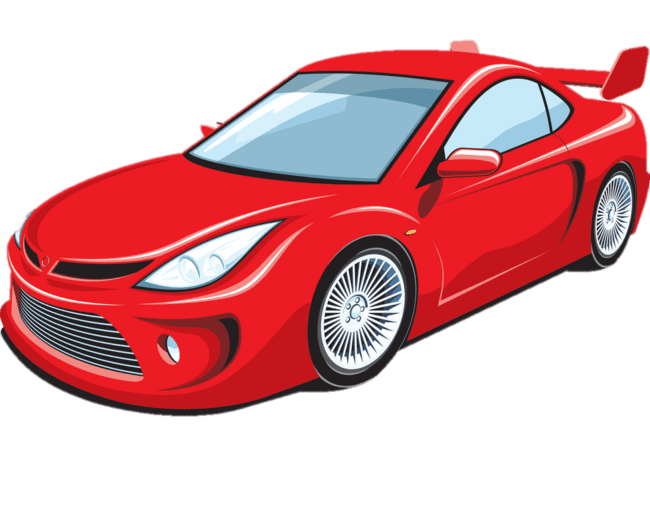 Денежные расходы на услуги
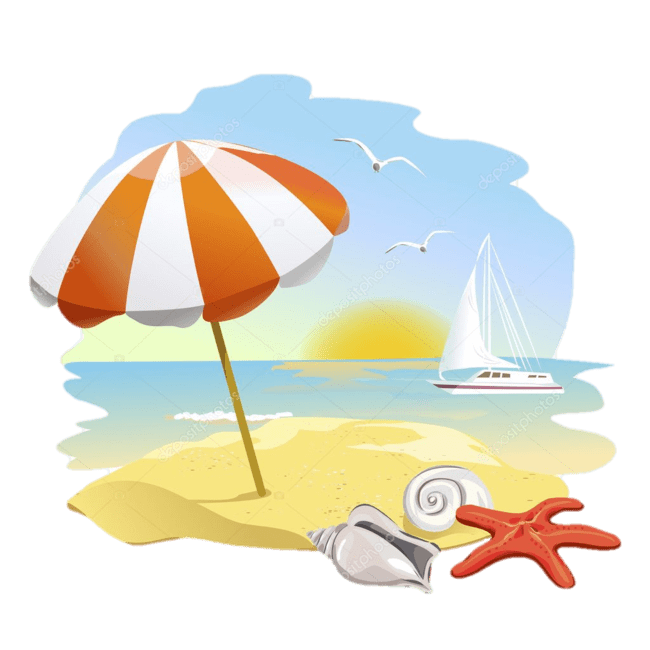 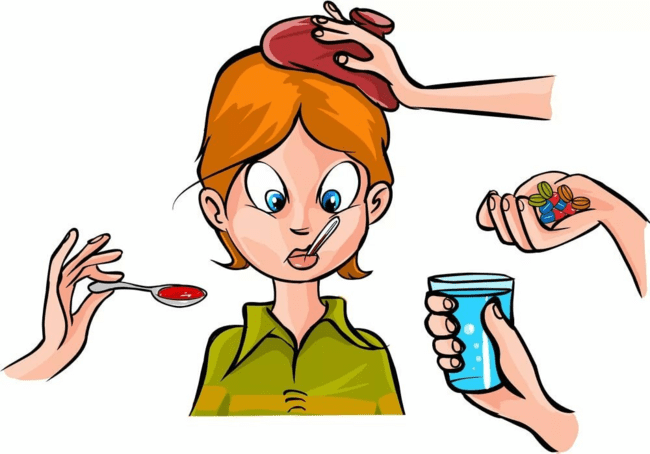 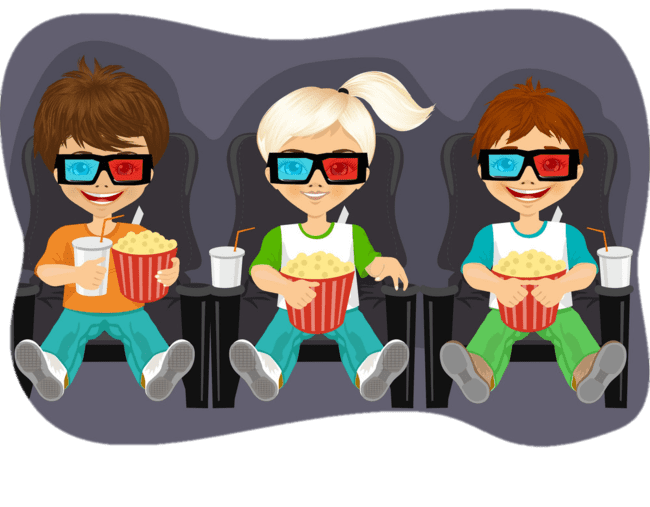 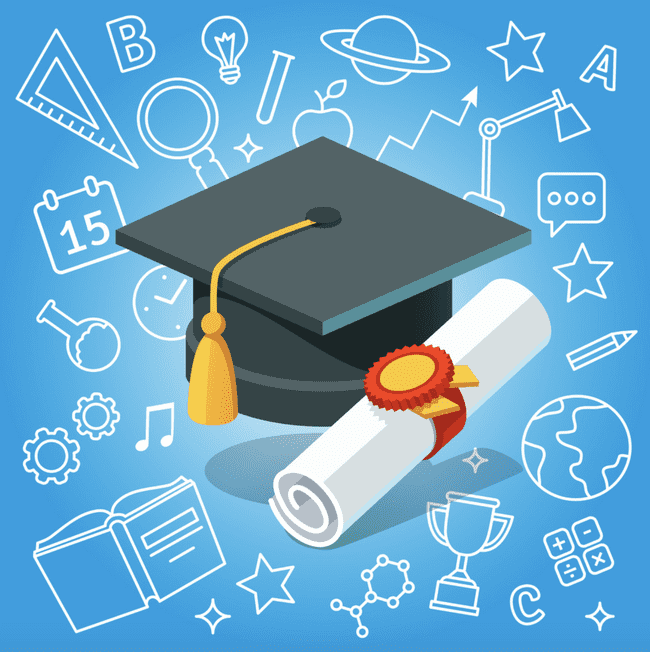 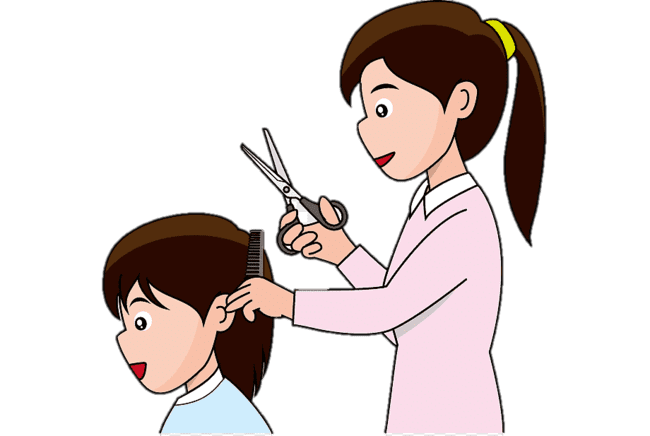 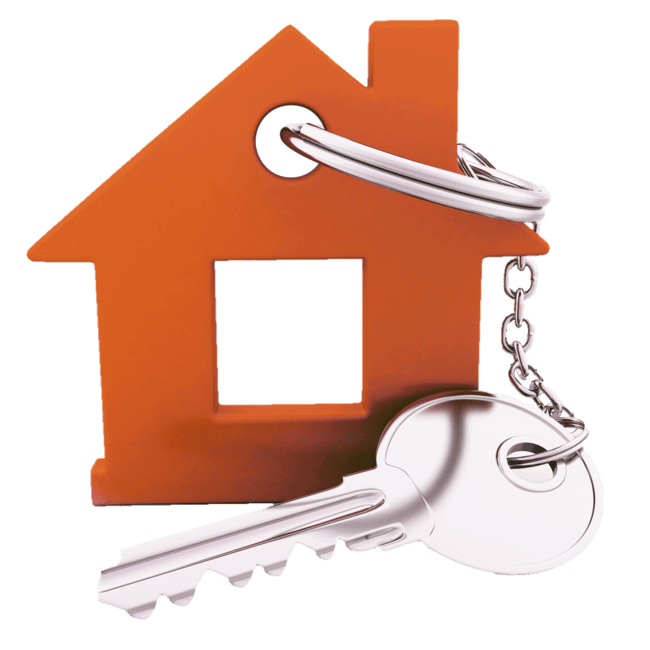